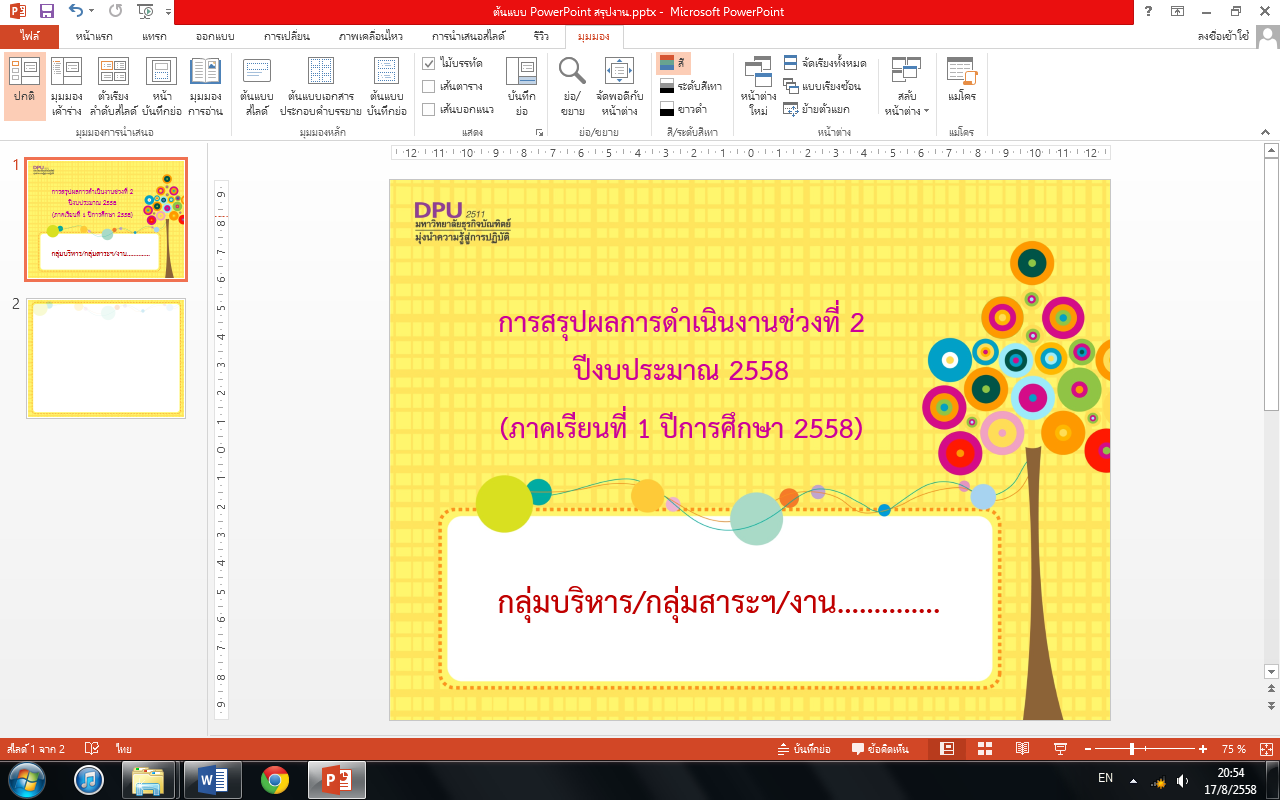 การสรุปผลการปฏิบัติกิจกรรมตามโครงการ
ช่วงที่ 2 ปีงบประมาณ พ.ศ. 2560
กลุ่มสาระฯ/งาน……………………………….…..กลุ่มบริหาร..........................
กิจกรรม…………………….
ใส่ภาพประกอบ
งบประมาณที่ใช้ในการดำเนินกิจกรรม
ได้รับ		………………………………………………… บาท
เบิกจ่าย	………………………………………………… บาท
คงเหลือ	………………………………………………… บาท
ผลการดำเนินงาน
1. ด้านปริมาณ ผลงานที่ได้
……………………………………………………………………………………………………..………………………………………………………………………………………………………………..………………………………………………………………………………………………………………..…………2. ด้านคุณภาพ ผลการประเมิน
……………………………………………………………………………………………………..………………………………………………………………………………………………………………..………………………………………………………………………………………………………………..…………
ปัญหาอุปสรรค
1. ………………………………………………………………………
2. ………………………………………………………………………
3. ………………………………………………………………………
ข้อเสนอแนะ/แนวทางการแก้ไขปัญหา
1. ………………………………………………………………………
2. ………………………………………………………………………
3. ………………………………………………………………………